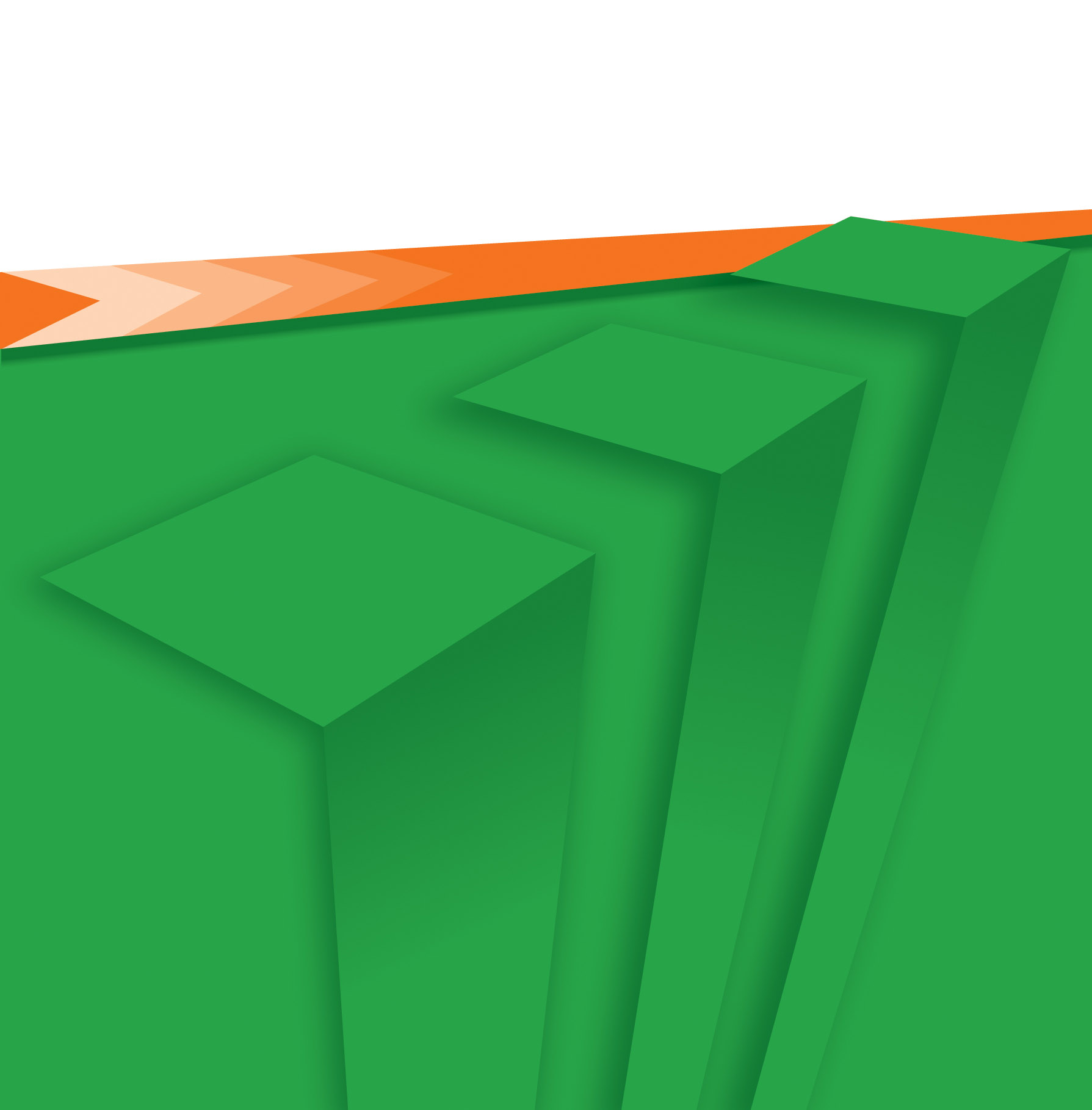 Presentation Title
All-Island Quarries
Safety Conference
19th November 2014
Dublin
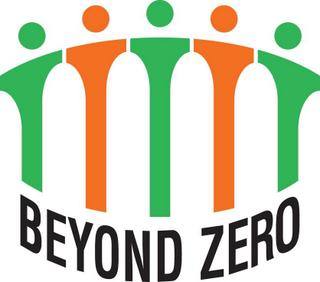 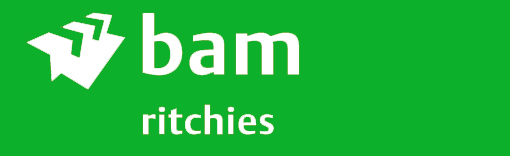 Safe & Successful BlastingWhat does it Take?
Aim of Today
To give a general understanding of the requirements of blast specifications, to highlight what they should contain and to offer suggestions to help improve blasting techniques.
Why Produce a Specification?
To provide an adequately fragmented muck pile in the correct place.

To safeguard employees, locals and anyone else that the blast may affect.
?? WHY ??
Who Does it Affect?
Any one in the vicinity
Explosives Supervisor
Manager
Operator
Sentry
Shotfirer
Driller
?? WHY ??
It Starts with Drilling
Correct location gives design burdens
Correct burdens means simpler charging
Better fragmentation
Vibration control
So, let’s start at the beginning.
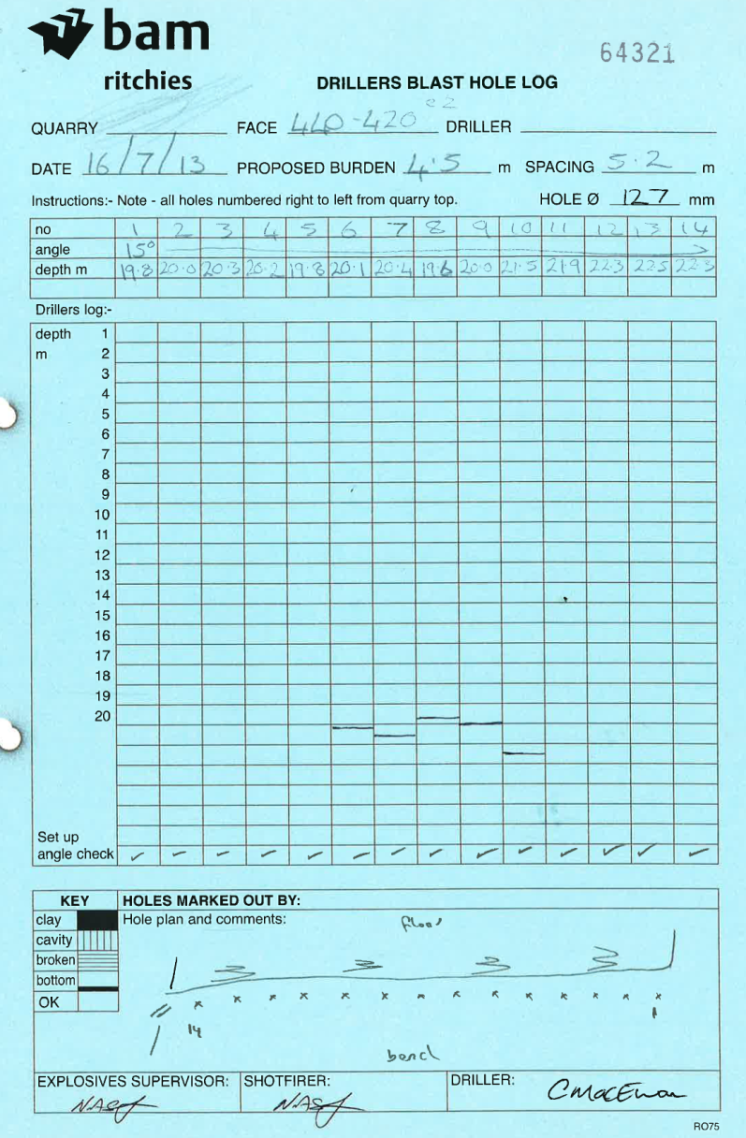 Written Instruction to carry out work

Written response on findings

Must be used in producing specification.
[Speaker Notes: Legal onus on the Operator to ensure that ACOP standards are met. However ALL responsible blasting contractors will ensure ACOP standards are met – if not then, don’t use them.]
Bringing It All Together
Concise

Understandable by anyone using it

Approved

Auditable against standards

Contain the following:
[Speaker Notes: Quarries are forever under the watchful eye of JOE PUBLIC and NIMBY squads. Failure to ensure that an ‘adequate blast specification’ is prepared and followed may play in to the hands of local objectors. Flyrock incidents are NOT good for public perception.

A trawl of the BBC News website produced the following results.]
Plan of the Works
Drilling Information; intended
Location and hole identifier
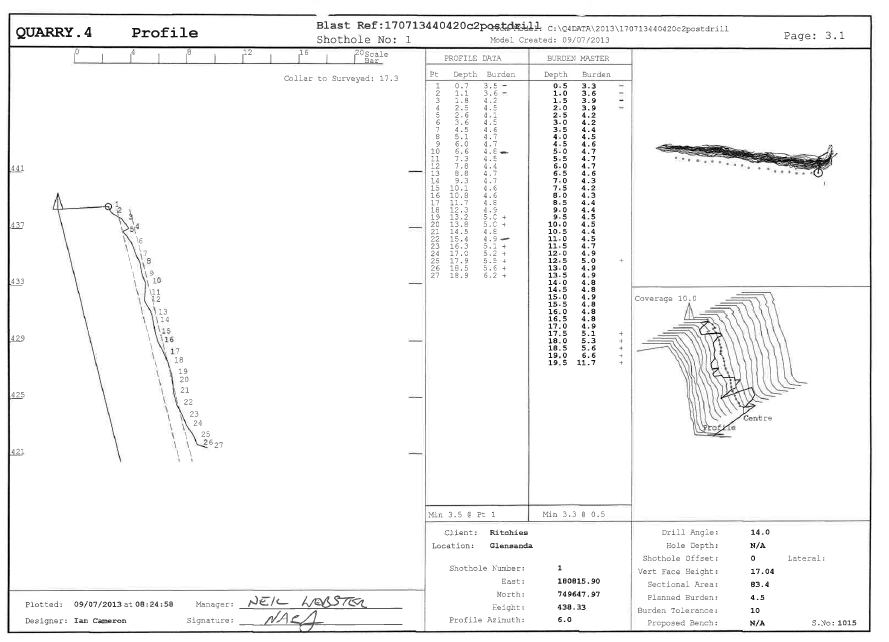 Hole Geometry
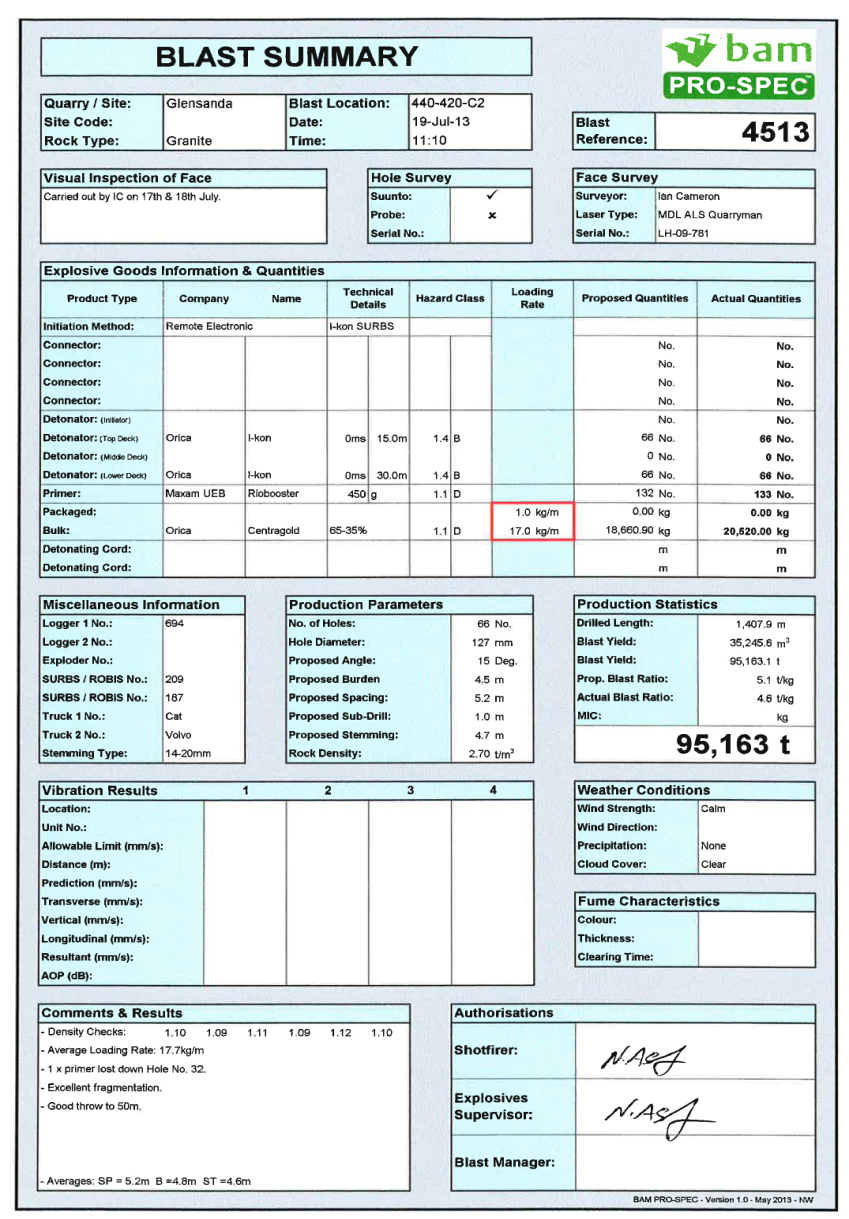 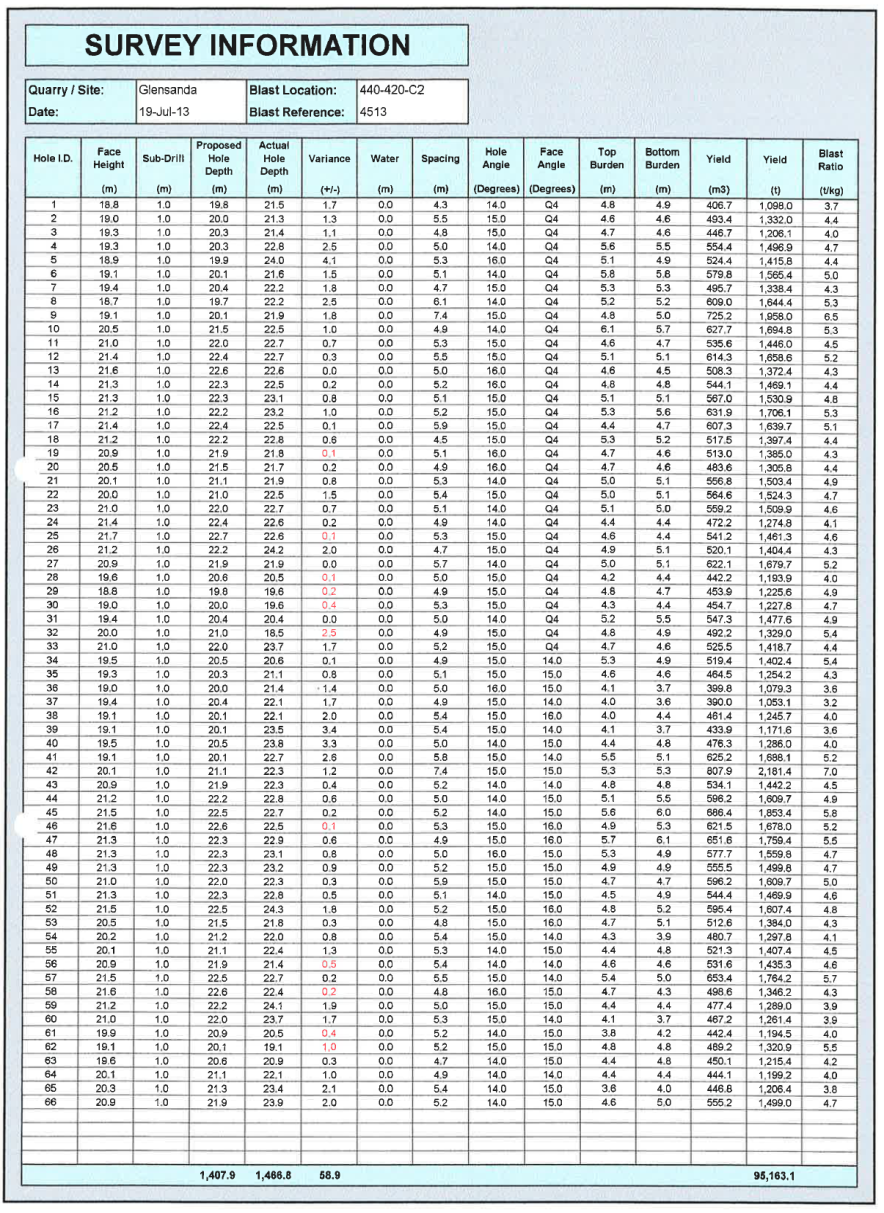 Profile data
Geological Anomalies
Charging Details
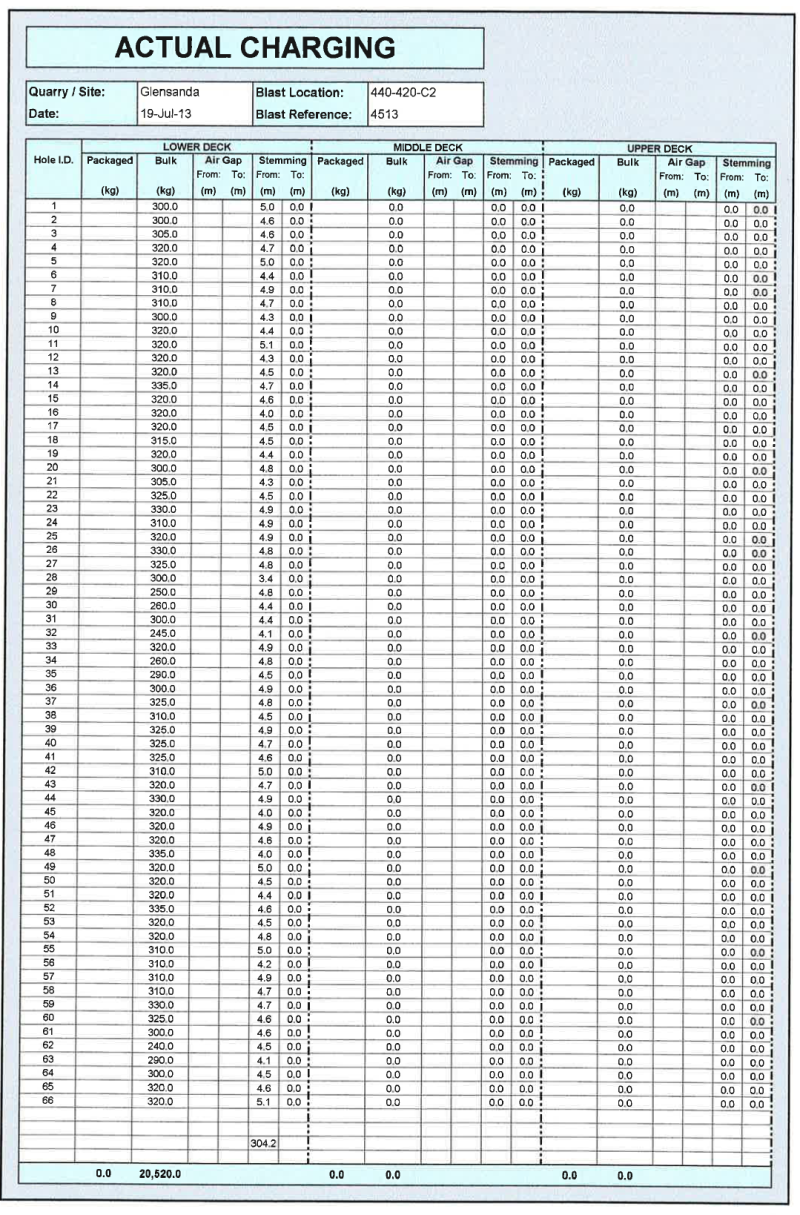 Explosive Location
Initiation and Delay Sequence
Danger Zone
Visibility
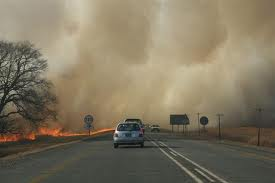 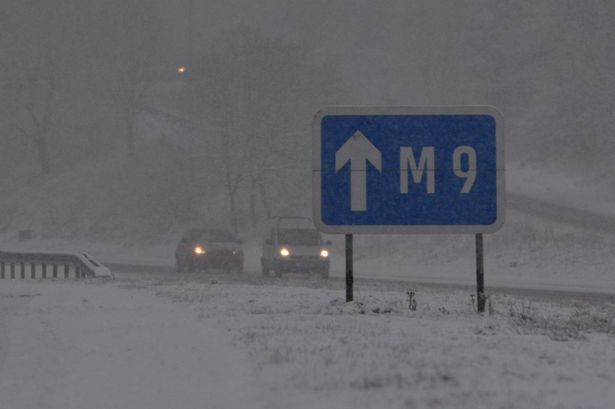 Date, Time and Weather Conditions
The Consequences of Getting it Wrong
Personal Injury
Material Damage
Operational Restrictions
HSENI/HSA Involvement, including FFI and court appearances
Loss of Reputation
[Speaker Notes: Why?? How accurate are current GPS systems?]
[Speaker Notes: This video shows a ‘construction’ blast, however the issues and results are the same. No-one in the UK is willing to provide examples of incidents – why not?]
[Speaker Notes: First photo: Describe scene

Second photo: Describe damage]
Get it Right……(mention electronics & hybrid initiation, Ian)
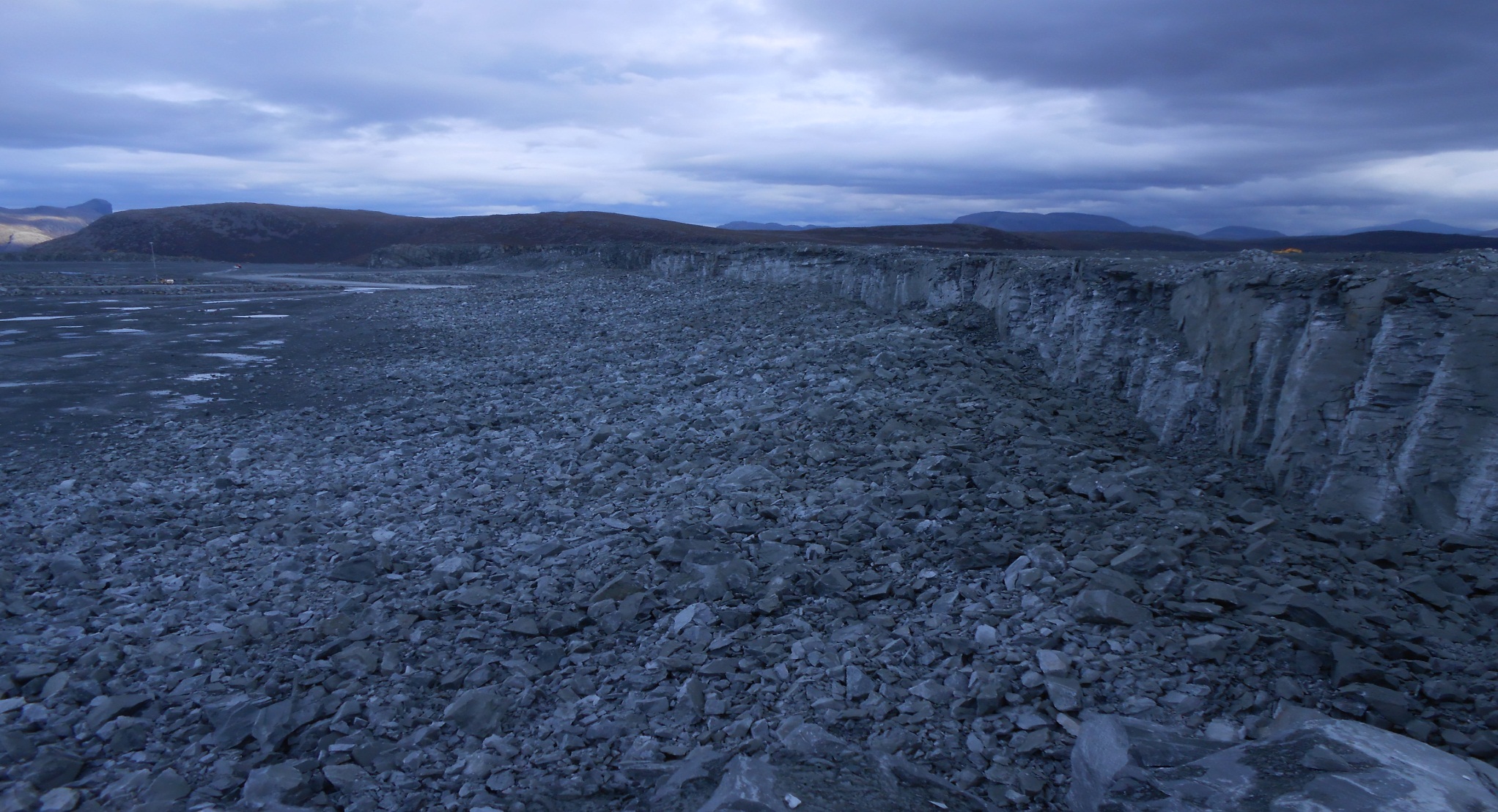 However; Help Required
There are 39 holes here somewhere!



Should we be here?
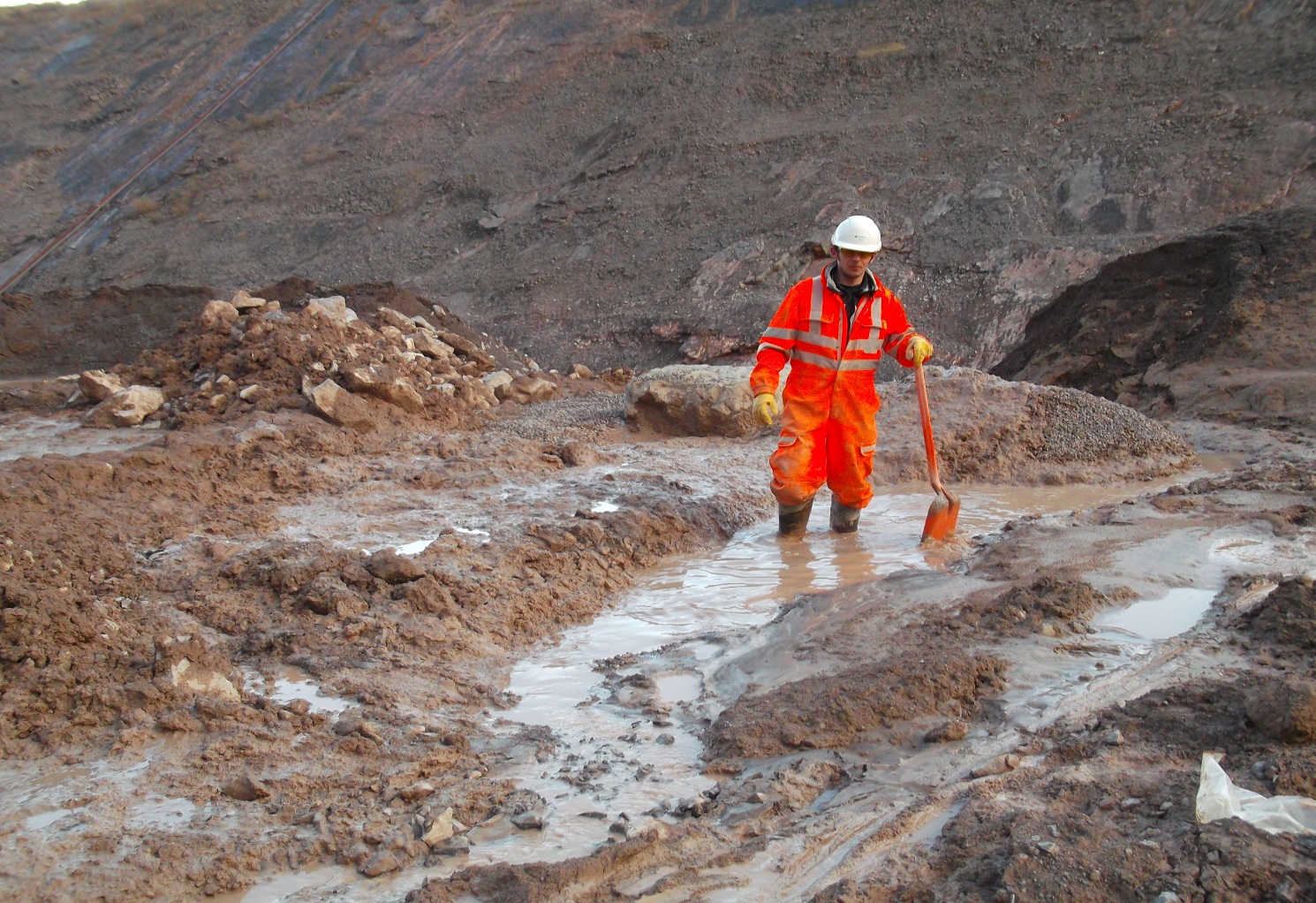 Surveying the Blast
The basic surveying concepts on which the theory of profile production by the face profiling software is common to several commercial products
Quarry 4
Quarry 6
Expertir
Quarry X
[Speaker Notes: Ensure everyone has a copy of Version 7 – January 2013]
The Surveyors Grid System
The surveyors grid is a system that provides a method of positioning with reference to Eastings, Northings and Heights. 

There are two types of grid system in common use in quarries
National Grid
Local Grid
[Speaker Notes: Describe Permanent Stations]
Local Grid
This grid system has normally been set up by surveyors for the use in the quarry only and therefore is unique to the quarry and tied to a Local Datum. Latest guidance suggests that this is no longer acceptable.
National Grid
This is the grid system usually established by the national mapping organisation that covers the country with the elevation tied to the National Datum.(normally Sea Level)
[Speaker Notes: This allows EVERY point taken to have fixed co-ordinates, an Easting and Northing. The information is stored within the face profiling software and the RAW Data can be accessed, after an event, if required. 

RAW data files should NOT be deleted – they may be needed during any investigation in to a blasting incident.]
Quarry4 Survey Assessment
[Speaker Notes: Quarry4 Survey Assessment

Explain Observation Density AND how calculated]
Residuals
When three stations are used the ‘circles’ do not meet in one exact location. This may be due to several factors
The range is not perfect
The targets may have moved slightly
The co-ordinates produced by the surveyors are not perfect
They form what is known as a triangle of errors or residuals.
Spread of Heights
The vertical angle  (+ive or –ive) is measured in degrees from the horizontal plane.

Quarry surveyor to provide co-ordinates and level for each survey station.

Points recorded
Horizontal angle
Vertical angle
Range
Accuracy Summary

A record of the residuals should be included with the survey results [0.3m max].

A record of the spread of heights should be included with the survey results [0.5m max].
If you observe residuals of more than 0.3m and/or a spread of heights exceeding 0.5m – 


Then Check your Laser and Survey Stations
Or re-do the survey


There is something wrong
[Speaker Notes: Laser may need recalibrating or one or more of your permanent stations may have been moved or the wrong co-ordinates may have given by the quarry surveyors.

Recheck laser from the same position using alternative permanent stations. If the same error exists – Laser needs calibrating.
If okay then there is a problem with the permanent stations.]
Hole Surveying: Torch & Suunto
Used correctly the basic torch and suunto can provide accurate hole angles and direction markers.

Mainly used in DRY holes.

Will indicate hole deviation & direction.
[Speaker Notes: Who’s responsibility  is it to check drilled holes for angle and direction – NOT the driller’s]
Probe
Most up to date in-hole measuring device.
Measures
Horizontal angle
Vertical angle
Hole depth
Used where deviation is known or expected.
Used in WET holes
Site Magnetic Variation required.
[Speaker Notes: Drum mounted or cable]
[Speaker Notes: Describe sections A to I]
Good Survey Conditions
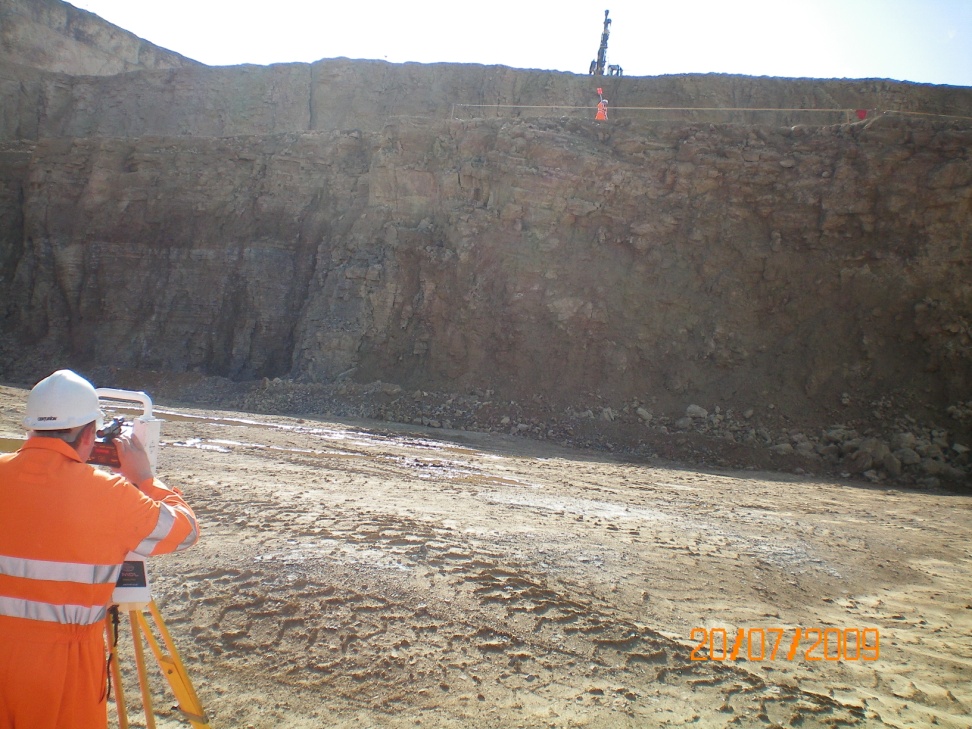 After Brayford: Not acceptable
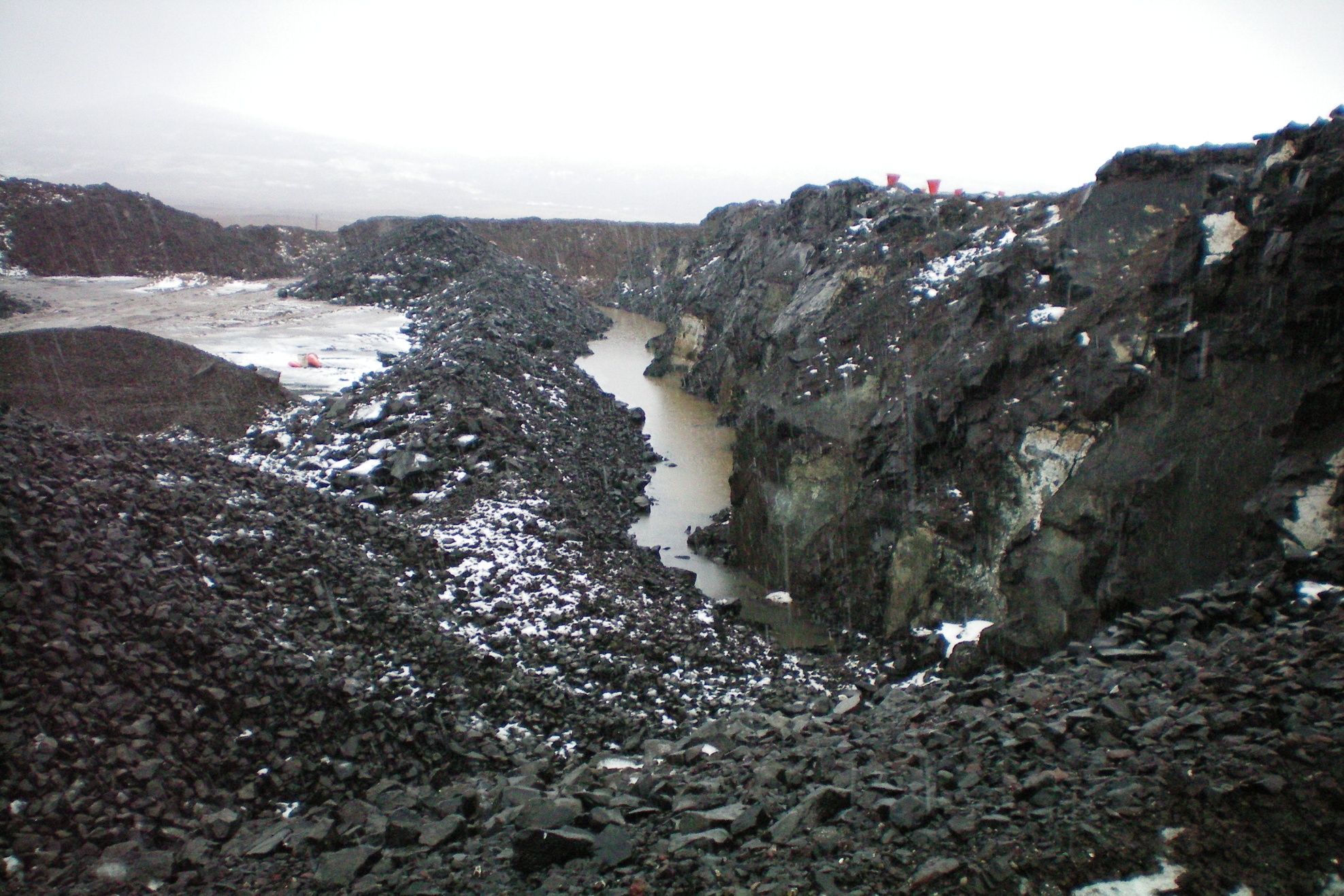 Quarry4 Profile
What is Here !!
Toe bund
[Speaker Notes: Quarry4 Profile

WHAT IS HERE – ‘reasonably practicable’ or ‘hindsight’: This is your call as Quarry Manager or Explosives Supervisor

Point of Interest – BAM Ritchies]
Blast Design & Bulk Emulsion
What is Different?
Loading rate
Uncontrolled gassing
Loss of product

Design for blast ratio
Be aware of lack of burden
3.5 x 3.5m pattern becomes 4.2 x 5.0m
A Glimpse of the future.
Measure While Drilling, (MWD)
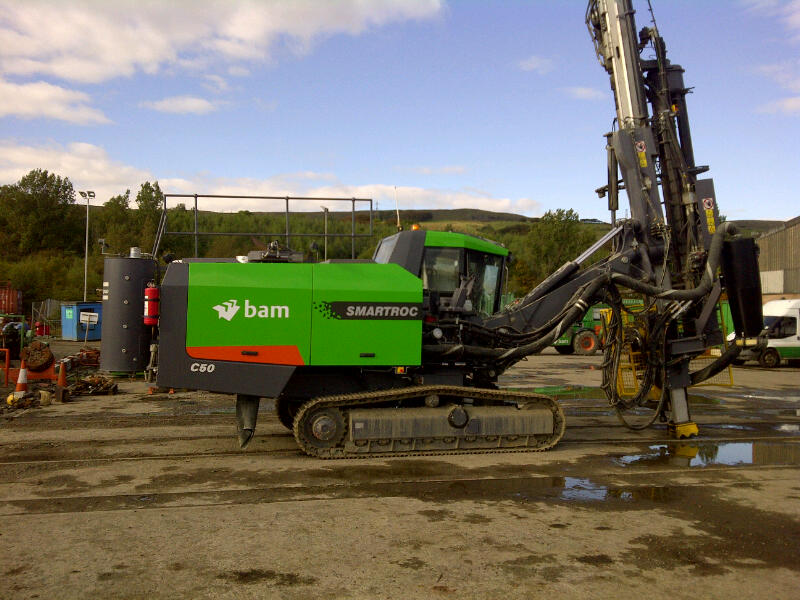 [Speaker Notes: Describe the process:

BlastMetriX3D principle: From a set of freehand taken photos, using a specially calibrated camera (1) a 3D image is computed (2); Burden information over whole area (3) is used to adapt the drill layout according to the actual bench geometry; the results are profiles, minimum burden diagrams, and a drill pattern (4).]
Blast Metrix
[Speaker Notes: 3D image of a bench face around a corner together with planned boreholes and visualised profiles. The 3D image allows for a visual assessment of the rock mass quality, e.g. Identification of higher fractures areas or potential weaker joints.]
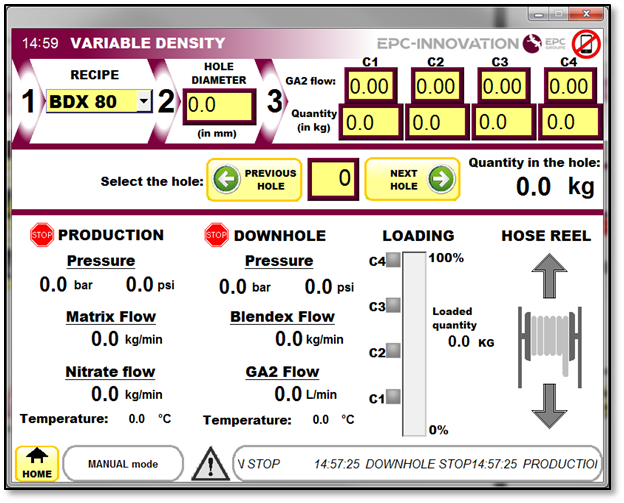 [Speaker Notes: A (configurable) colour coded visualisation of burden over the entire bench facilitates the identification of light burden zones (red)]
BIM allied to Track and Trace
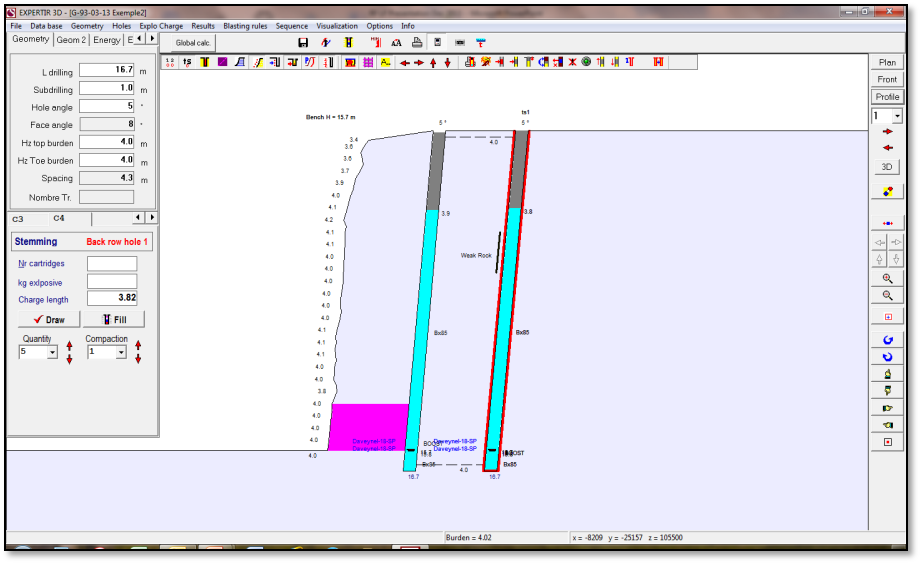 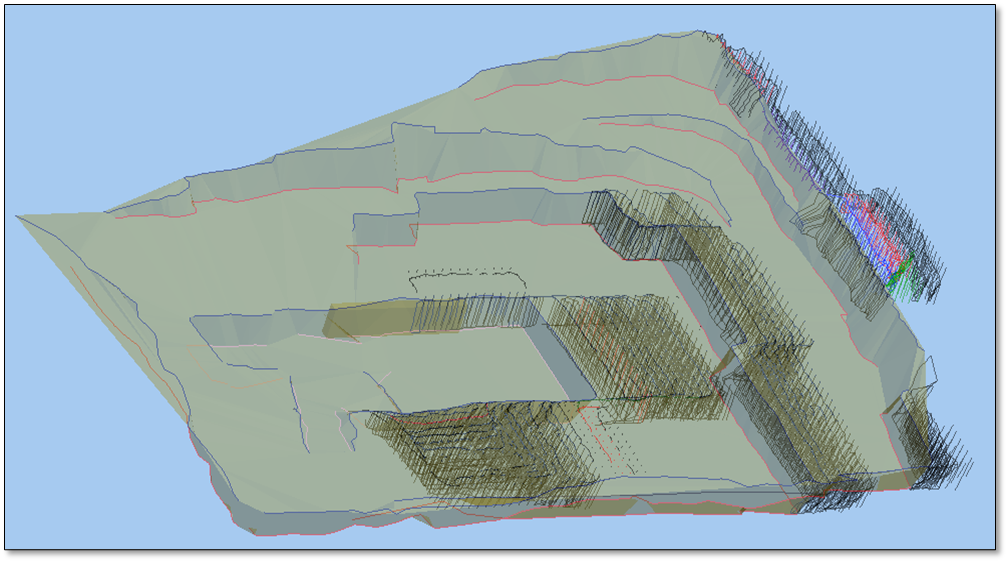 Quarry Detonator
Quarry X: Import photographs
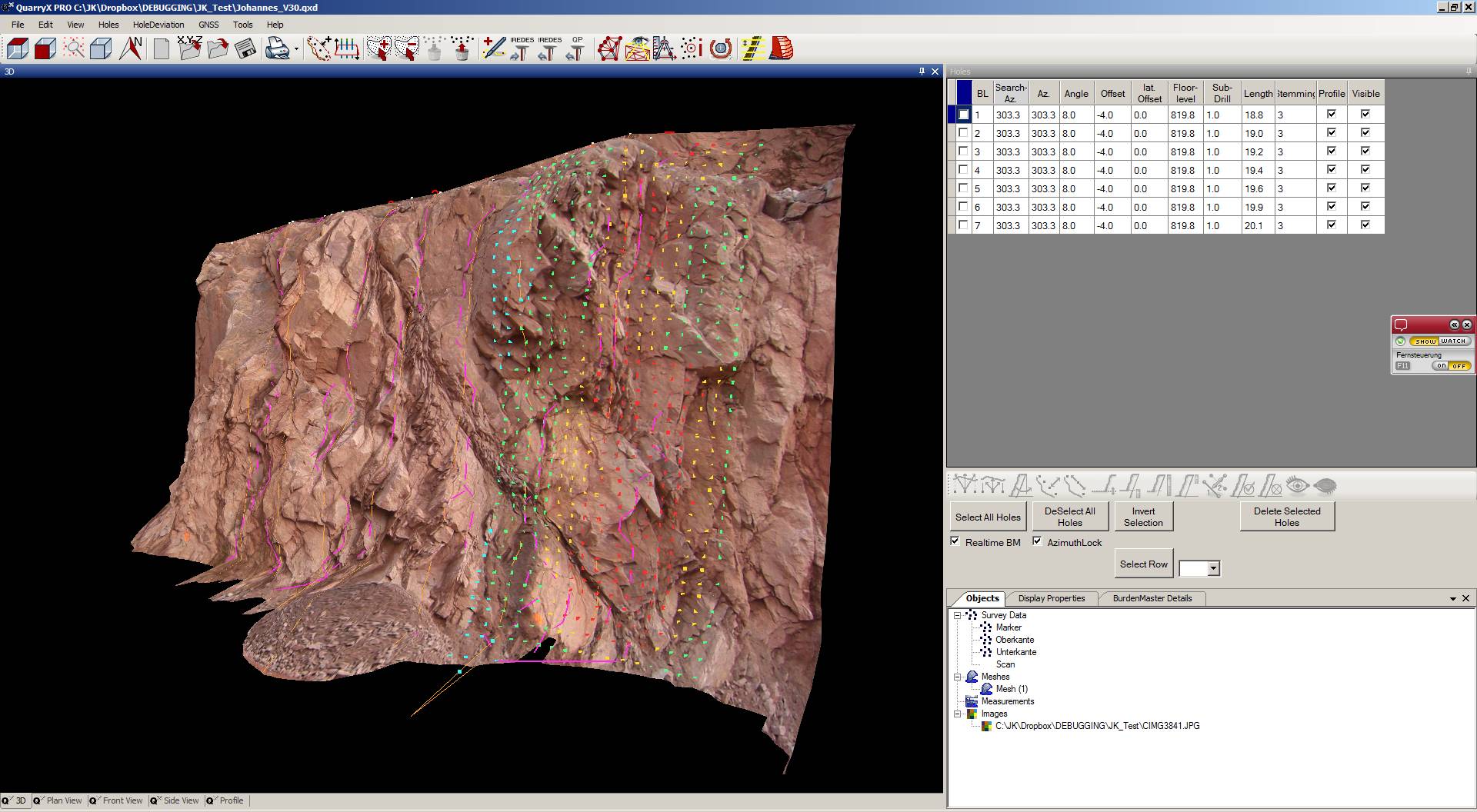 [Speaker Notes: Digital Imaging Burden Software in use with Blast Designer 32

Describe photo]